T1-Projekt: Sensor
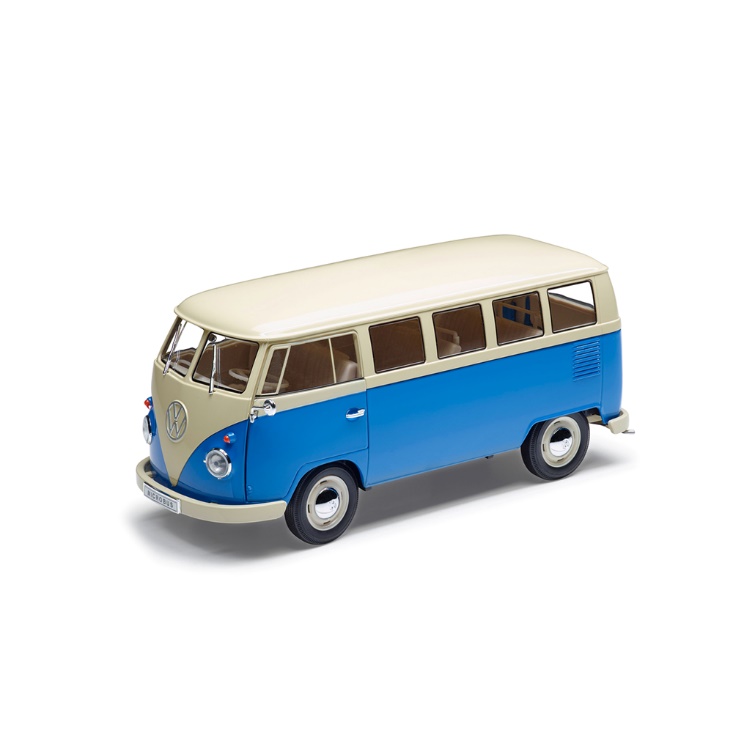 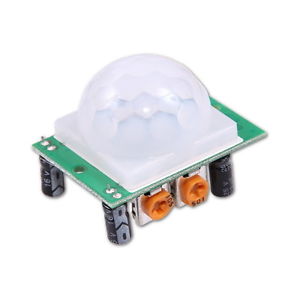 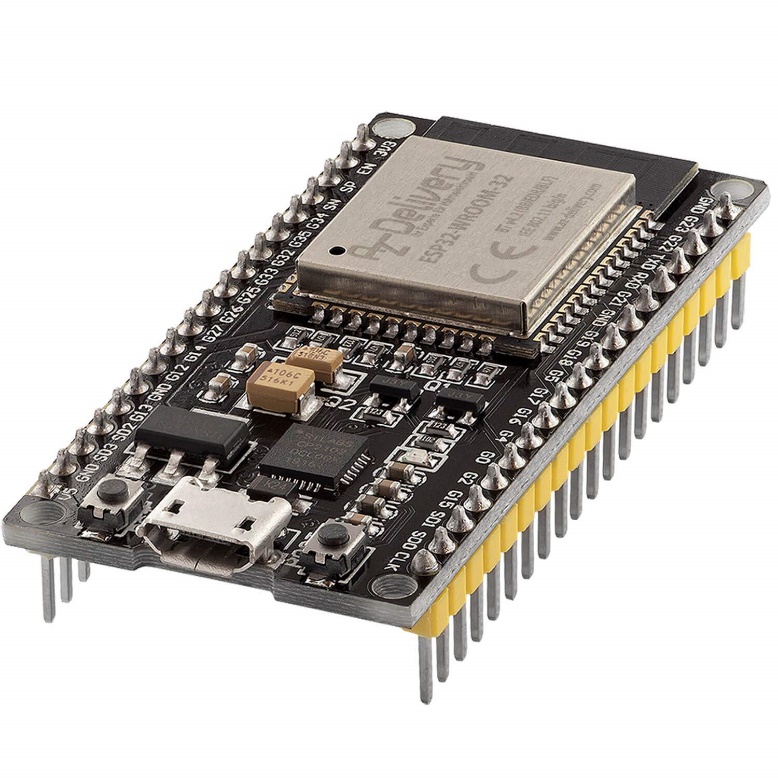 Christopher, Hannes, Steffen
Gliederung
Einführung und Projektauswahl
 Arbeitsplanung
Materialbedarf
Sensor 
Lautsprecher
ESP32: Verdrahtung + Programmierung
3D Druck
Aufbau des 3D-Druckbauteils
Probleme während der Fertigung des Sensorhalterung
Funktionsnachweis
gesammelte Erfahrungen und Fazit
Einführung und Projektauswahl
Projekt: T1 – Sensor
Umsetzung einer Alarmanlage 
Mikrocontroller, Led, Infrarotsensor, passiver Piezo Buzzer

Projektauswahl
leichte Umsetzung
geführte Umsetzung 
einfühlen in das Thema Projektumsetzung
kennenlernen der Projekttools zur Umsetzung
[Speaker Notes: Alarmanlage: akustische und optische ausführung
Geführte Umsetzung: Zeitplan Oerke, Orientierung nach der Schulplattform xplore dann]
Arbeitsplanung
grober Ablaufplan

Material/Rahmenbedingungen sichten
Programme kennenlernen
Sensor auswählen
Verdrahtung der Schaltung
Programmierung/3-D Druck
Aufbau des T1
Präsentation
[Speaker Notes: Material sichten: Xplore dann]
Materialbedarf
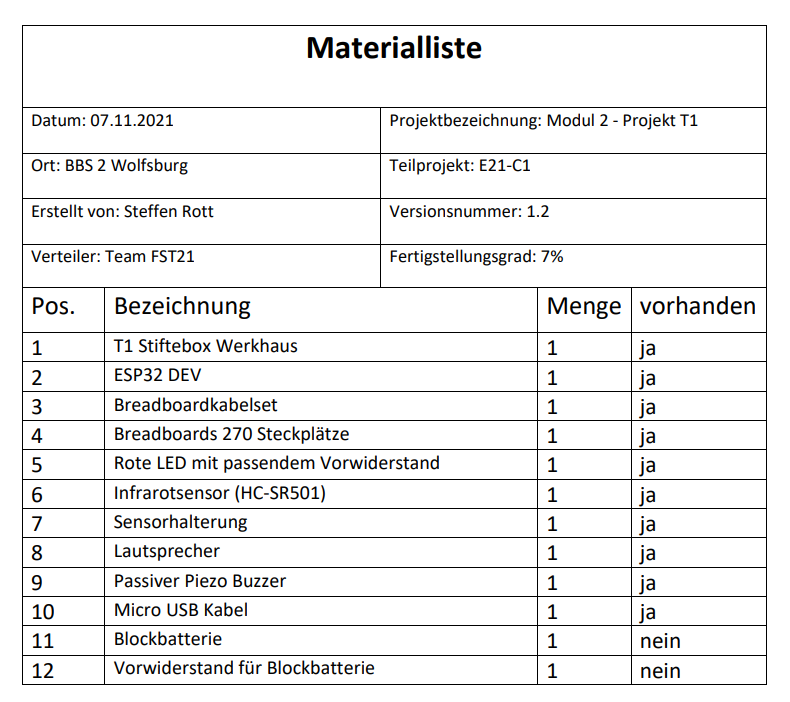 Arbeitsplanung
Rahmenbedingungen

Vorgabe: xplore-dna.net > Die DNA des digitalen Lernens!
Teambildung Schwerpunkt
Bauset T1
Nutzung der 3D – Drucker in der BBS2
Nutzung der Software vor Ort oder Lizenzen zuhause
Austausch unter Schülern
Teams: Projektterminplan, Todays Task Board , Trouble Shooting, Austausch
[Speaker Notes: Vorgabe: Projekt vorgeben und auch veänderbar, haben wir  aber nicht gemacht, weil wir erstmal reinkommen wollten und kennenlernen
Teambildung: Maschinentechnik und Elektrotechnik/ auswahl der Gruppe über Whatsapp
Fritzing;Slicing,Catia, Arduino]
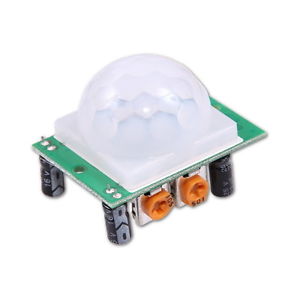 Sensor
Infrarotsensor HC-SR501

Wie funktioniert das?
Elektromagnetische Strahlung dringt in Öffnung des Sensors ein
Sensor misst und analysiert
Sensor erkennt Wärmequellen 
Pyroelektrische Oberfläche reagiert und sendet Spannung
Led leuchtet/ Controller bekommt Signal
Wieso der Infrarotsensor?
kontaktlose Wärmemessung 
Erkennung von Lebewesen/Menschen
Zieleinsatz: Alarmanlage
schon als Bewegungsmelder eingesetzt für Lampen
niedrige Anschaffungskosten

Nachteile?
Erkennung anderer Wärmequellen
Erkennung nur bei Bewegung
Keine Erkennung bei Dingen ohne Temperaturdifferenz
unsicher, wenn Temperaturdifferenz zu niedrig
Lautsprecher
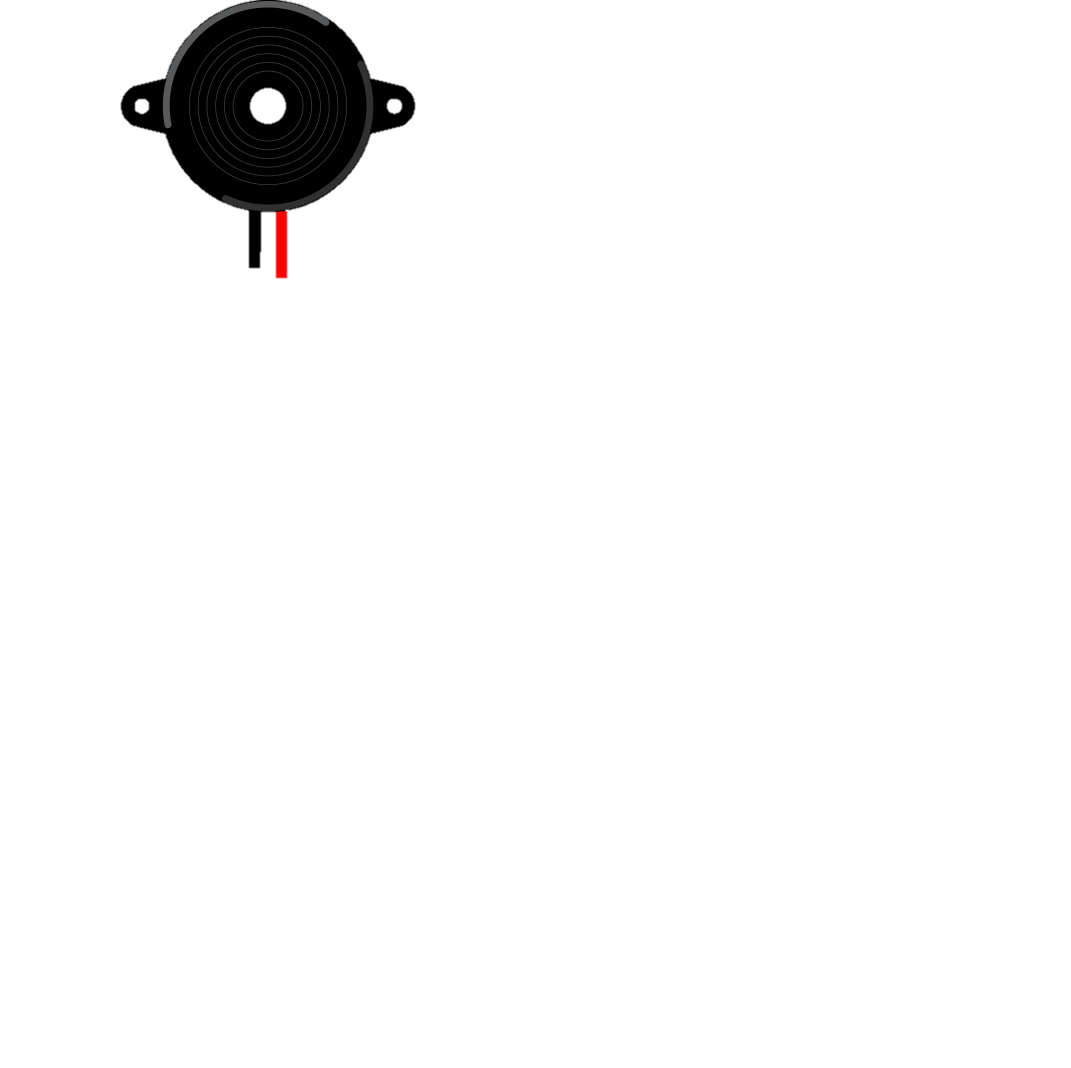 Aktiver oder passiver Piezo Buzzer?

Aktiv: monoton ; einfacher zu Programmieren  Spannung da = TON
Passiv: Melodien

     Funktion: 
piezoelektrischer Effekt: elektrischen Signal  Schallwellen
Piezokristalldicke ~ angelegten Spannung
ESP32: Verdrahtung + Programmierung
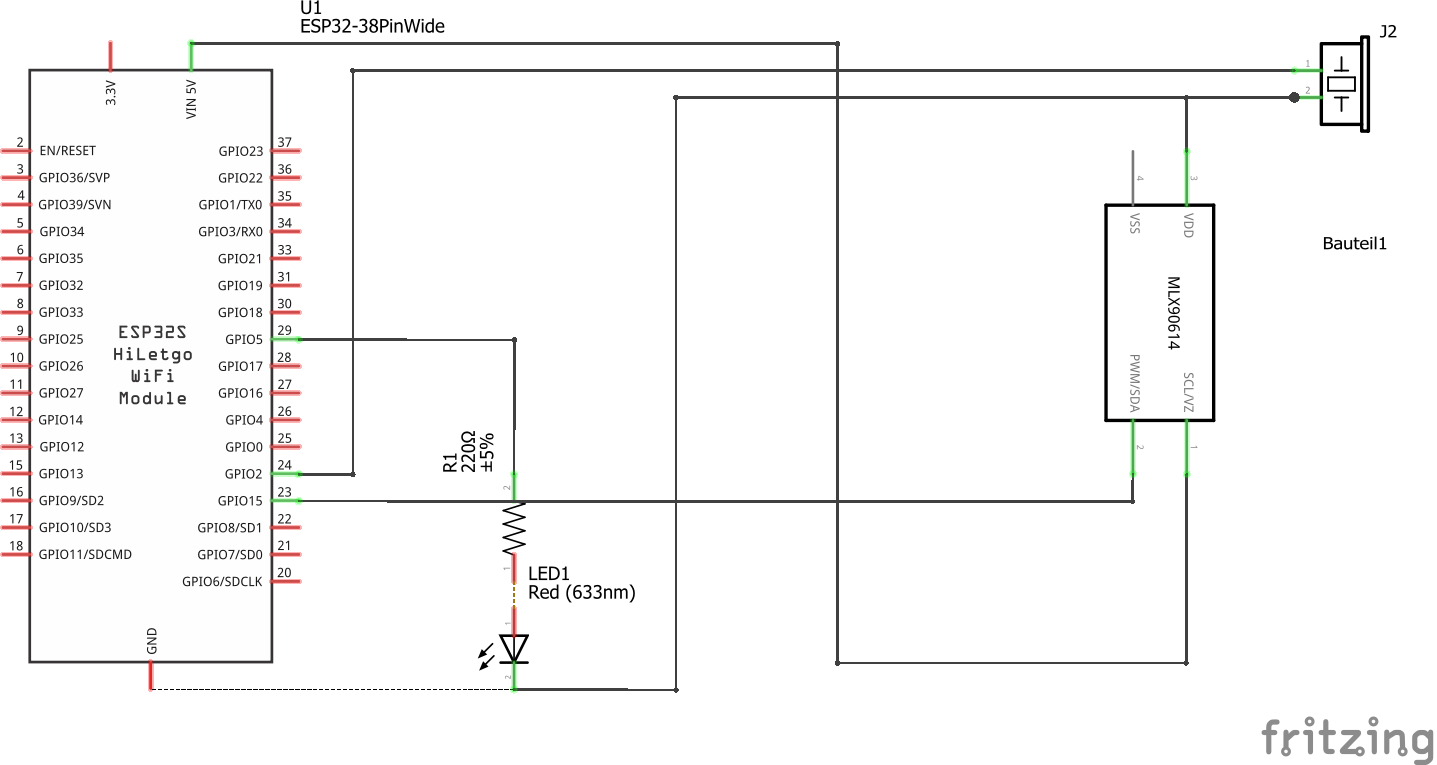 ESP32: Verdrahtung + Programmierung
Programmiert mit Arduino DIE

     Ablauf der Programmierung:
Programmierung des Infrarotsensors für die Erfassung einer Bewegung
Programmierung der Alarmausgabe 
Programm kommentieren
ESP32: Verdrahtung + Programmierung
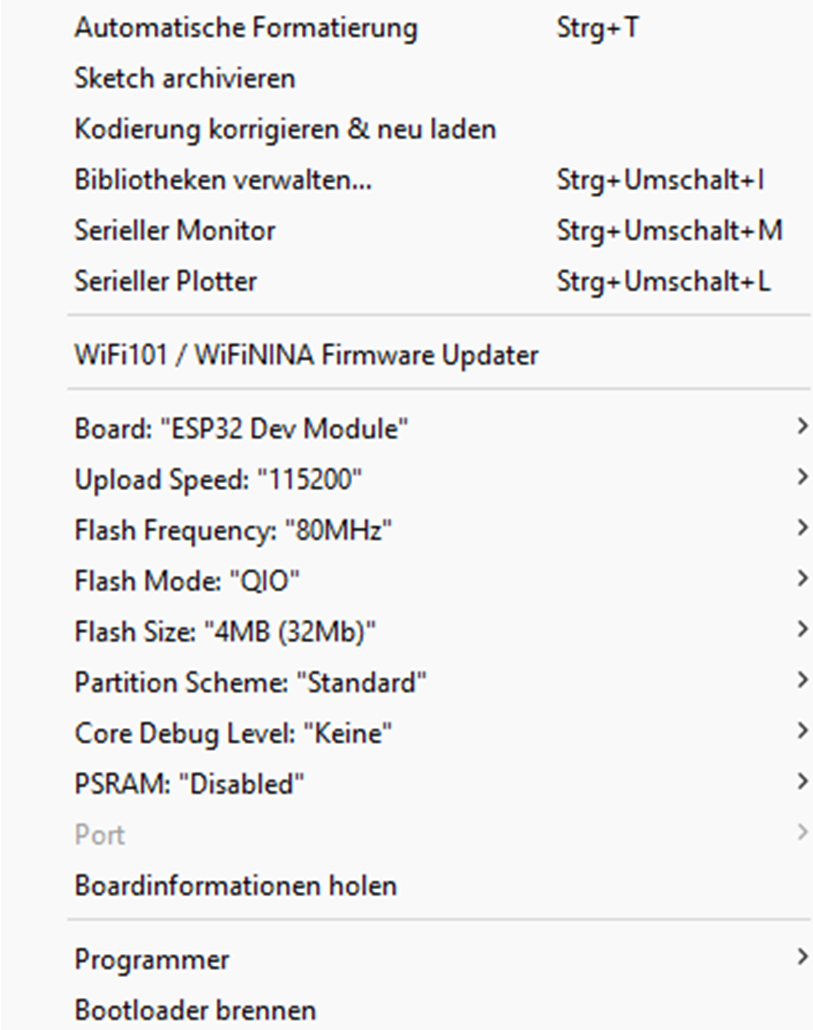 Probleme: 
mehrere Programme/Software notwendig
Unwissenheit
Kabel zur Datenübertragung


Lösungen:
YouTube/Internet
Klassenkameraden
ESP32: Verdrahtung + Programmierung
ESP32: Verdrahtung + Programmierung
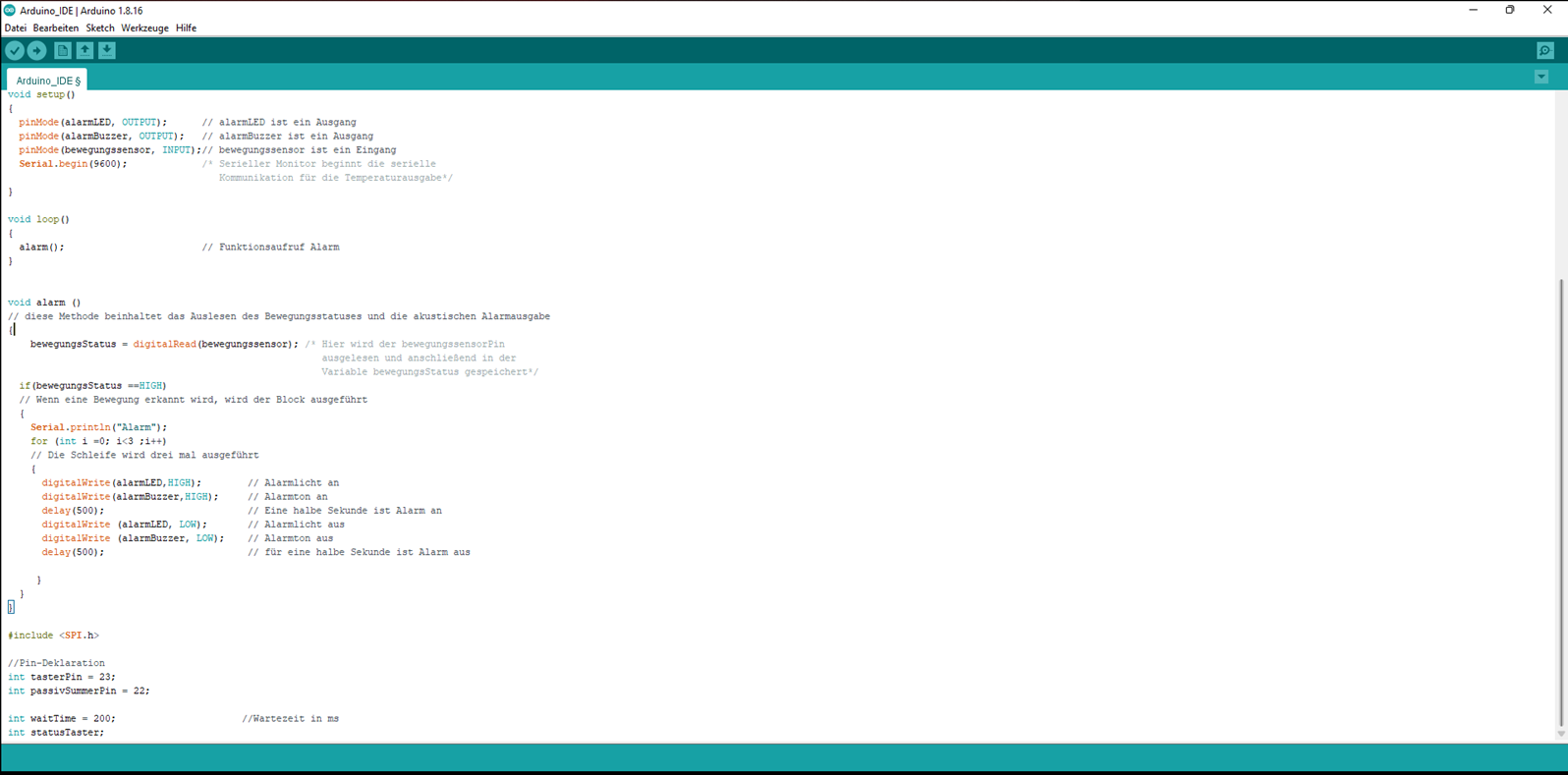 3D Druck
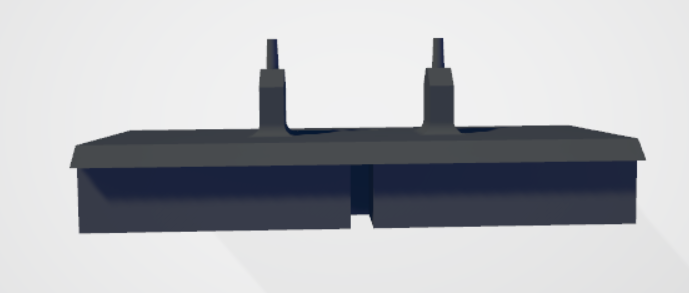 1. Planung

2. Konstruktion

3. Slicen

4. 3D drucken

5. Nachbearbeitung
	   des Bauteils
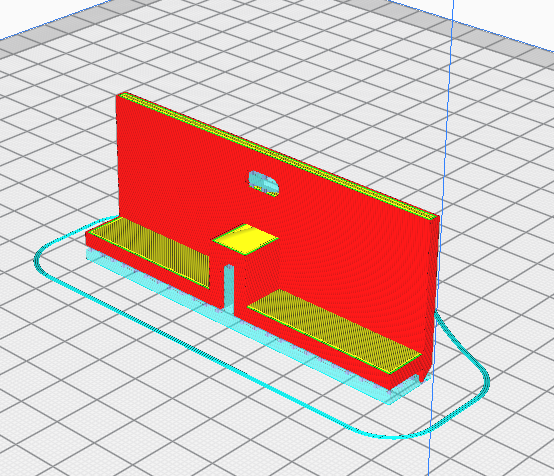 Aufbau des 3D-Druckbauteils
Aufbau des 3D-Druckbauteils
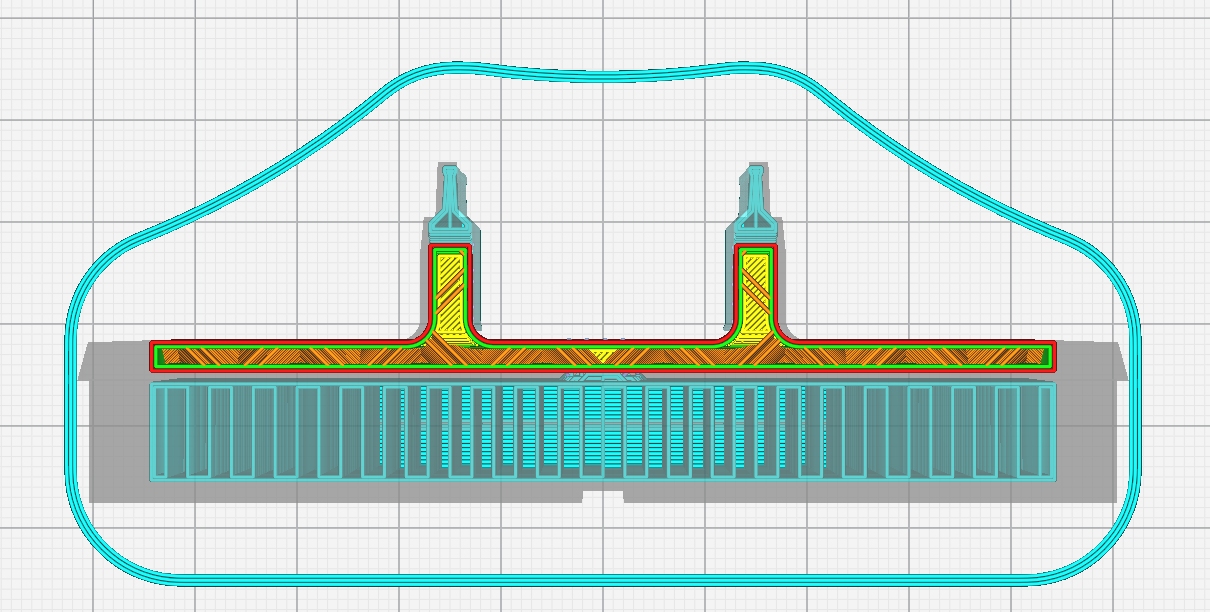 Deckschicht Bauteil
(0,8mm , 4 Schichten)

Füllung Bauteil
(20% Octet)

Randschicht Bauteil
(0,8mm , 4 Schichten)

Stützstruktur (45°)

Skirt (Damm)
Probleme während der Fertigung der Sensorhalterung
Nicht passende Sensorhalterung  Abänderung der Sensorhalterung
Öffnen von G-Code Datei mit dem „Ultimaker Cura“  Programm nicht möglich  neue Grundeinstellungen des Programms
Funktionsnachweis
gesammelte Erfahrungen und Fazit
Projektmanagement
Teamorganisation 
Tools bei Microsoft Teams
Problemlöseverhalten

Steffen: „Lehrreiches Basic Projekt mit vielen Erweiterungsmöglichkeiten“
Christopher: „Schöner Einstieg mit einem auf sich aufbauenden Projekt – Aber                 			 beschränkte Entfaltung beim Basic Projekt“
Hannes: „ Anfangs fehlende Motivation durch beschränkte Entfaltungsmöglichkeiten. Jedoch tolle Motivation durch das Projektteam. Wir freuen uns, unsere eigenen Ideen in Zukunft umsetzten zu können“